Pasar Persaingan Sempurna
TIM PENGAMPU EKONOMI MANAJERIAL
Sub pokok Bahasan
Definisi dan ciri-ciri
Penentuan harga, permintaan dan hasil penjualan
Pemaksimuman Keuntungan
2
Definisi Pasar
Tempat atau proses interaksi antara permintaan (pembeli) dan penawaran (penjual) dari suatu barang/jasa tertentu, sehingga akhirnya dapat menetapkan harga keseimbangan (harga pasar) dan jumlah yang diperdagangkan
3
Struktur Pasar
Faktor-faktor yang membedakan bentuk pasar:
 
Ciri-ciri barang yang dihasilkan  
Banyaknya perusahaan dalam industri  
Tingkat kesulitan perusahaan baru dalam memasuki industri  
Besarnya kekuasaan perusahaan di dalam pasar
Bentuk-bentuk pasar 
1. Pasar persaingan sempurna (perfect competitive market)  
2. Pasar persaingan tidak sempurna (Imperfect competitive market)
	Pasar monopoli  
	Pasar persaingan minopolistik
	Pasar oligopoli
4
Definisi Pasar Persaingan Sempurna
Pasar dimana dalam suatu industri terdapat sangat banyak penjual maupun pembeli dan produk yang diperdagangkan bersifat homogen sempurna.
Struktur pasar yang paling ideal 
Karena menjamin terwujudnya kegiatan memproduksi barang atau jasa yang tinggi (optimal) efisiensinya
Tidak ada Industri atau organisasi yang tergolong dalam Pasar Persaingan Sempurna yang murni
Pada umumnya, mendekati ciri-ciri struktur pasar tersebut
(misal: jumlah produsen sangat banyak sekali dengan memproduksi produk yang sejenis dan mirip dengan jumlah konsumen yang banyak)
5
Ciri-ciri Pasar Persaingan Sempurna
Terdapat banyak penjual dan pembeli 
dipasar
Setiap perusahaan menghasilkan barang 
yang sama di pasar (produknya homogen)
Semua unit-unit ekonomi mempunyai pengetahuan yang sempurna mengenai harga (Informasi sempurna)
Volume produksi setiap produsen hanya merupakan bagian yang kecil dari volume transaksi total di pasar
Harga ditetapkan oleh hasil interaksi antara 
pembeli dan penjual atau disebut sebagai 
harga pasar
Perusahaan bebas masuk dan keluar pasar
Perusahaan adalah penerima harga 
(price taker)
Mobilitas sumber-sumber daya, barang dan jasa
Konsumen pun tidak dapat mempengaruhi harga pasar
Tiap penjual atau pembeli bebas untuk melakukan aktivitasnya (jual dan beli) di pasar
6
[Speaker Notes: pasar yang tidak memenuhi syarat-syarat di atas dapat digolongkan kedalam bentuk Pasar dengan persaingan tak sempurna]
Terbentuknya Harga di Pasar Persaingan Sempurna
Setiap perusahaan hanya bertindak sebagai pengambil harga (price taker) dan konsumen pun tidak dapat mempengaruhi harga pasar (price taker)  Harga ditetapkan atas dasar interaksi kekuatan penawaran (supply) dan permintaan (demand) di dalam pasar

menaikkan harga diatas harga pasar  Tidak laku
munurunkan harga di bawah harga pasar  Rugi
7
[Speaker Notes: Karena menaikkan harga diatas harga pasar -> tidak laku Karena munurunkan harga di bawah harga pasar -> akan rugi]
Hubungan Antara Permintaan Pasar dan Permintaan yang Dihadapi Perusahaan
Pembentukan harga:

Pada Pasar Persaingan Sempurna (a)
Tingkat harga dalam pasar persaingan sempurna ditentukan oleh permintaan dan penawaran 

Pada Perusahaan Persaingan Sempurna (b)
Kurva permintaan pada perusahaan berupa garis lurus (Berapapun jumlah barang yang dibeli atau ditawarkan tidak akan menaikkan atau menurunkan harga barang), karena: 
Elastis sempurna (bisa disubstitusikan karena barangnya homogen)
Perusahaan menjual pada harga yang berlaku di pasar (price taker)
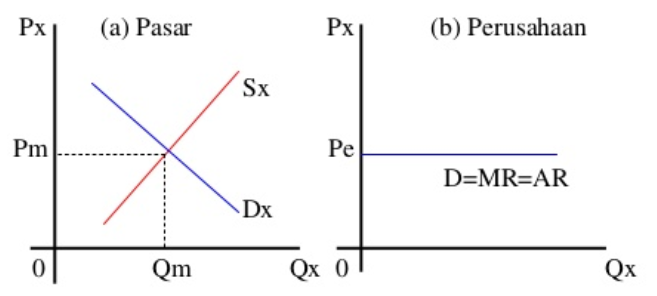 8
Konsep Penerimaan
Terdapat tiga konsep penghasilan yang diterima oleh  produsen dari penjualan barang dan jasa:
Penghasilan  total  (Total  Revenue/ TR) 
Seluruh  penghasilan  yang diterima  oleh  penjual  dari  penjualan  suatu  produk.  Bila  tingkat  harga adalah P dan jumlah barang yang terjual adalah Q  TR = P x Q
9
Konsep Penerimaan (2)
Konsep penghasilan bagi perusahaan yang berada dalam pasar persaingan sempurna: 





Pada perusahaan yang berada di pasar persaingan sempurna bersifat sebagai penerima harga (price taker), dimana besarnya P = AR = MR.
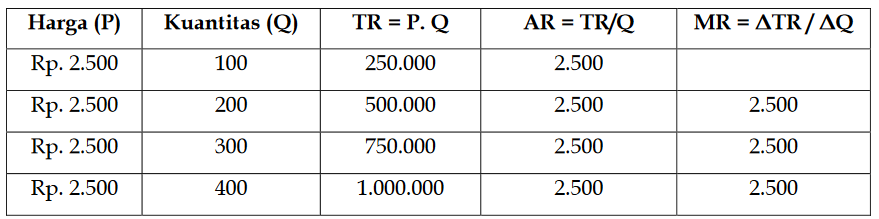 10
Konsep Biaya
Terdapat tiga konsep Biaya yang dikeluarkan oleh  produsen dari penjualan barang dan jasa:
Biaya  total  (Total  Cost/ TC) 
Seluruh  biaya yang harus dikeluarkan oleh  penjual  dari  penjualan  suatu  produk  TC = TVC + TFC
11
Keseimbangan dalam Jangka Sangat Pendek
Produsen tidak dapat mengubah jumlah output yang ditawarkan  harga output dipengaruhi oleh besar kecilnya permintaan pasar
P
s
Keseimbangan terjadi ketika permintaan berpotongan dengan penawarannya sehingga akan membentuk keseimbangan harga dan keseimbangan outputnya
d’
d
Q
12
Keseimbangan Pasar Persaingan Sempurna dalam Jangka Pendek
keseimbangan dalam jangka pendek adalah bila keuntungan yang diperoleh maksimum atau kerugian yang diderita minimum
Menentukan apakah perusahaan akan berproduksi atau tidak sama sekali?
Jika perusahaan menutup usahanya karena dianggap  tidak prospektif,   
Maka ia akan menanggung biaya tetapnya (Biaya tetap  Sunk cost) 
TC = TFC + TVC
TC = TFC +   0
Jika perusahaan melanjutkan kegiatan produksi,   
maka perlu diketahui apakah setiap unit produksi akan menambah penghasilannya daripada tambahan biayanya  sebaiknya produsen berproduksi pada tingkat output dimana MR = MC = P
13
Keseimbangan dalam Jangka Pendek (Profit Maksimal)
Produsen selalu mengharapkan kondisi ini berlangsung selama mungkin  Goals: Maksimisasi Profit
Konsekuensinya: Kondisi ini sulit bertahan lama karena seringkali akan 
mengundang produsen-produsen baru untuk masuk ke pasar.
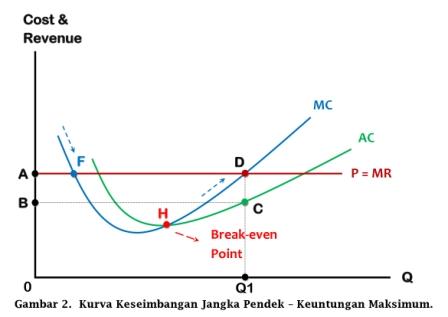 Syarat: 
Biaya Marjinal (MC) sama dengan Pendapatan Marjinal (MR)  MC = MR
Kurva MC dalam posisi meningkat (dari bawah ke atas) - jika terbalik maka yang diperoleh kerugian maksimal
Harga lebih besar dari biaya rata-rata (AC)  P > AC
P = AR = MR
Keuntungan maksimum jangka pendek terjadi ketika MC = MR (titik D). Karena pada titik F juga bersinggungan, namun kondisi MC yang menurun
Titik C merupakan titik yang memenuhi syarat P > AC kemudian ditarik garis sejajar dengan sumbu horizontal, sehingga diperoleh garis BC
Hasilnya, dengan harga P dan output sebanyak Q1, produsen akan mendapatkan keuntungan maksimum sebesar area ABCD
Keutnungan maksimum
14
[Speaker Notes: П = TR – TC Laba maksimum 

П’ = TR’ – TC’ = 0 
MR – MC = 0 
MR = MC (Syarat laba maksimum)]
Keseimbangan dalam Jangka Pendek (Keuntungan Maksimum)
Pada pasar persaingan sempurna  P = AR = MR, karena penerimaan berasal dari penjualan 1 unit tambahan atau sebesar harga barang tersebut
P menunjukkan harga pasar
Q1 menunjukkan jumlah barang yang diminta saat laba maksimum
Kondisi Laba Maksimum  P = MC = MR
Syarat Laba Maksimum, ketika MR = MC, ketika MC Naik, Kenapa? 
Karena, MPP setiap input menunjukkan MPP yang menurun bila dilihat dari segi biaya berarti MC meningkat  apabila MR = MC berada ketika MC turun maka akan terjadi kerugian, selama MC menurun (MPP naik) selalu menguntungkan apabila perusahaan menambah inputnya
15
[Speaker Notes: П = TR – TC Laba maksimum 

П’ = TR’ – TC’ = 0 
MR – MC = 0 
MR = MC (Syarat laba maksimum)]
Keseimbangan dalam Jangka Pendek (Kerugian Minimum)
Kerugian diterima produsen bila TR < TC. Dapat juga ditunjukkan oleh tingkat harga lebih rendah daripada biaya rata-rata per unit (P < AVC)
Kerugian yang dialami oleh seorang produsen tidak selalu harus diikuti dengan menghentikan kegiatan produksinya
Tetap meneruskan usahanya
Kerugian yang ditanggung oleh produsen tidak sebesar biaya total produksi tetapnya (TFC)
Biaya variabelnya yang dikeluarkan masih dapat tertutupi oleh penjualan 
   (TC = FC + VC)
Tidak ada bedanya meneruskan dan menghentikan usahanya

Kerugian yang ditanggung oleh produsen sama besar dengan total biaya tetapnya (TFC)
Kerugian diterima produsen bila TR < TC. Dapat juga ditunjukkan oleh tingkat harga lebih rendah daripada biaya rata-rata per unit (P < AVC)
16
[Speaker Notes: П = TR – TC Laba maksimum 

П’ = TR’ – TC’ = 0 
MR – MC = 0 
MR = MC (Syarat laba maksimum)]
Keseimbangan dalam Jangka Pendek (Kerugian Minimum)
Produsen bersedia mengalami kerugian jangka pendek, asalkan biaya variabelnya yang dikeluarkan masih dapat tertutupi oleh penjualan (TC = FC + VC)
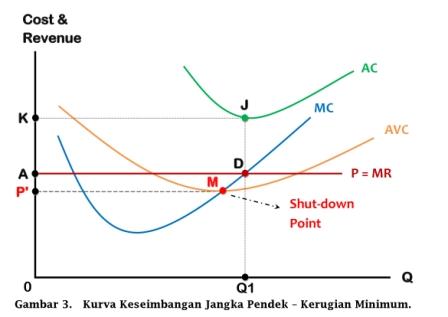 Syarat: 
Biaya Marjinal (MC) sama dengan Pendapatan Marjinal (MR)  MC = MR
Kurva MC dalam posisi meningkat (dari bawah ke atas) 
Harga lebih besar dari biaya variabel rata-rata (AVC)  P = MR > AVC
Kerugian minimum
P
P’’
Shut down
P’
P’ = MR’
Harga jual lebih rendah dari pada AC dimana P bersinggung di titik terendah AC (titik J) dari situ ditarik garis sejajar dengan sumbu horizontal dan didapatkan garis JK 
Hasilnya area PDJK merupakan kerugian minimum jangka pendek
17
Keseimbangan dalam Jangka Pendek (Kerugian Minimum)
Dalam jangka pendek produsen, masih dapat berproduksi meskipun menderita kerugian (memilih posisi ekulibrium kerugian minimum)  MC = MR, ketika MR diatas AVC
Ketika harga turun dibawah AC, maka produsen mengalami kerugian (karena harga jual per unitnya rendah dibandingkan dengan ongkos produksi) tetapi selama harga masih berada di atas AVC maka akan sedikit menguntungkan (tidak terlalu merugikan)
Kenapa? ketika P > AVC maka sebagian FC masih dapat ditutupi oleh kelebihan P yang diatas AVC dan VC sendiri juga tertutupi (FC harus dibayar meskipun produsen tidak bekerja sama sekali)
18
Keseimbangan dalam Jangka Pendek (Kerugian Minimum)
ketika P sebesar P’(lebih rendah dari AVC) maka harga jual output lebih rendah dibandingkan dengan ongkos produksi hingga VC tidak tertutupi oleh penerimaan hasil jual outputnya  sehingga akan lebih menguntungkan apabila produsen menghentikan produksinya, karena dengan demikian produsen hanya dapat membayar FC tanpa membayar VC (karena Q = 0, VC = 0  TC = FC)
Shut down point (Titik M)  kondisi dimana produsen menghentikan produksinya jika tidak mampu menutupi VC
Ketika harga jualnya berada diatas P’’ maka produsen akan tetap berproduksi dalam jangka pendek meskipun berada di bawah AC (Rugi), ia akan tetap memilih posisi P = MR = MC  namun dalam jangka panjang tidak ada produsen yang bersedia untuk menanggung kerugian selama-lamanya, sehingga dalam jangka panjang produsen akan berhenti produksi
19
Keseimbangan dalam Jangka Pendek (Normal Profit)
Pada kondisi ini produsen tidak memperoleh laba tapi juga tidak mengalami kerugian (kondisi Break Even Point) 
	TC = TR
Konsekuensinya: produsen diharapkan tetap melanjutkan produksinya, jika berhenti maka harus menanggung biaya tetapnya
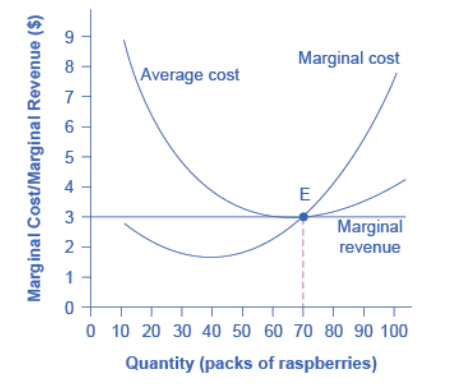 A
20
Keseimbangan dalam Jangka Panjang
Dimungkinkan terjadi perluasan pasar oleh perusahaan yang sudah ada maupun pabrik baru masuk ke pasar
Perbedaan jangka panjang vs jangka pendek: 
Kemungkinan adanya perluasan atau penciutan kapasitas yang ada
Masuk atau keluarnya pabrik dari dan ke pasar
Pasar
Perusahaan
Biaya Produksi
Harga
LMC
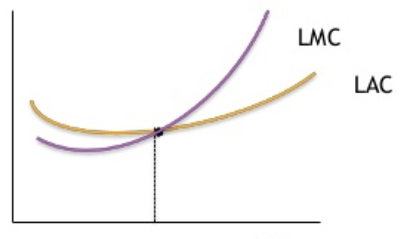 LAC
Qd
Q
Q
21
Keseimbangan dalam Jangka Panjang
Mulanya harga dan output keseimbangan dibentuk oleh keseimbangan jangka pendek antara S dan D  pada kondisi ini terdapat keuntungan yang berlebih (excess profit) karena P>LAC yang akan merangsang memperluas kapasitas produksi dan pendirian pabrik baru
Ketika terjadi perluasan kapasitas produksi dan pendirian pabrik baru mengakibatkan terjadi penambahan penawaran pasar (kurva QS bergeser ke kanan) dan harga mengalami penurunan
Bila harga sama dengan LAC (P=LAC), maka tidak akan ada inisiatif bagi perusahaan untuk memperluas kapasitas produksi dan pendirian pabrik baru, sebab pada saat ini tidak ada keuntungan lebih (Excess profit) yang ada hanya normal profit  keuntungan normal tidak akan merangsang perluasan produksi 
Ketika P=LAC, maka akan terjadi penyesuaian  prosesnyanya berhenti  karena pasar dan perusahaan sudah berada dalam kondisi yang ekuilibrium
22
Contoh Soal – Laba Maksimum
Perusahaan A menghasilkan barang X yang dijual di pasar persaingan sempurna. Harga jual barang X di pasar adalah Rp. 10. Kurva biaya yang dihadapi perusahaan A untuk memproduksi barang X dan Kurva Permintaan barang X bagi perusahaan A seperti pada gambar berikut ini.
Pertanyaan:
Tentukan jumlah barang keseimbangan bagi perusahaan A. Pada kondisi keseimbangan tersebut, apakah perusahaan memperoleh laba atau menderita rugi?
Tentukan besarnya laba/rugi terjadi pada perusahaan A pada kondisi keseimbangan tersebut.
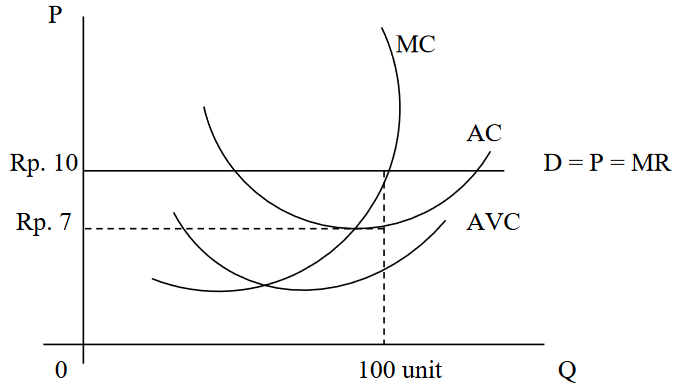 23
Jumlah barang X keseimbangan bagi perusahaan A adalah 100 unit.
 Karena pada tingkat produksi tersebut harga (P) sama dengan biaya marjinal (MC), yang merupakan pernyataan kondisi keseimbangan bagi perusahaan di pasar persaingan sempurna (P = MC). 
Pada tingkat output sebanyak 100 unit, perusahaan memperoleh laba. Karena pada tingkat output tersebut harga barang X (P) = Rp. 10 lebih besar daripada biaya rata - rata (AC) = Rp 7
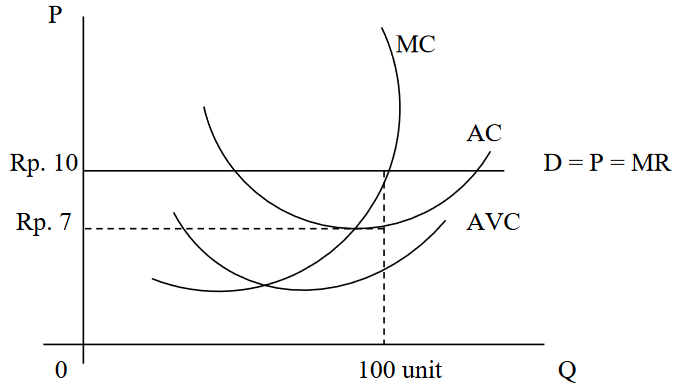 Laba yang diperoleh perusahaan A dari barang X adalah:
Jadi perusahaan memperoleh laba dari barang X sebesar Rp 300
24
Contoh Soal – Normal Profit
Perusahaan A menghasilkan barang X yang dijual di pasar persaingan sempurna. Harga jual barang X di pasar adalah Rp. 8. Kurva biaya yang dihadapi perusahaan A untuk memproduksi barang X dan Kurva permintaan barang X bagi perusahaan A seperti pada gambar berikut:
Pertanyaan:
Tentukan jumlah barang keseimbangan bagi perusahaan A. pada kondisi keseimbangan tersebut, apakah  perusahaan memperoleh laba atau rugi?
Tentukan besarnya laba/rugi yang diperoleh perusahaan A pada kondisi keseimbangan tersebut.
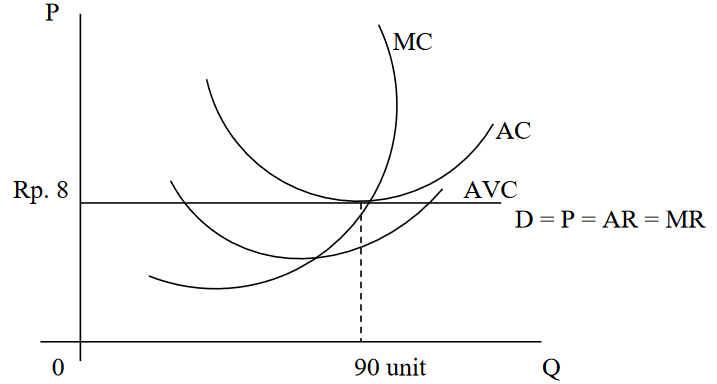 25
Jumlah barang X keseimbangan bagi perusahaan A adalah 90 unit. 
Karena pada tingkat produksi tersebut harga (P) sama dengan biaya marjinal (MC), yang merupakan persyaratan kondisi keseimbangan bagi produsen di pasar persaingan sempurna. 
Pada tingkat output sebanyak 90 unit, perusahaan berada pada titik pulang pokok (break - even point). Karena pada tingkat output tersebut harga barang X (P) = Rp. 8 sama dengan biaya rata-rata (AC) = Rp. 8 (P = AC).
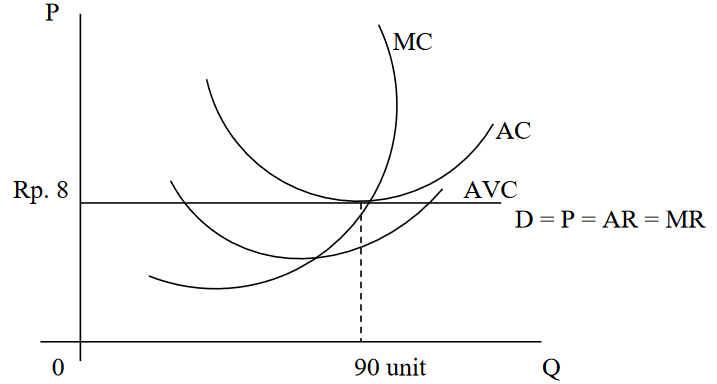 Laba yang diperoleh perusahaan A dari barang X adalah:
Jadi perusahaan memperoleh tidak mendapatkan laba dan tidak mendapatkan rugi
26
Contoh Soal – Rugi
Perusahaan A menghasilkan barang X yang dijual di pasar persaingan sempurna. Harga jual barang X di pasar adalah Rp 5. Kurva biaya yang dihadapi perusahaan A untuk memproduksi barang X dan kurva permintaan barang X bagi perusahaan A seperti pada gambar berikut:
Pertanyaan:
Tentukan jumlah barang keseimbangan bagi perusahaan A. Pada kondisi keseimbangan tersebut, apakah perusahaan dapat memperoleh laba?
Tentukan besarnya laba/rugi yang terjadi pada perusahaan A pada kondisi keseimbangan tersebut.
Dalam jangka pendek, apakah perusahaan sebaiknya menutup usahanya? Bagaimana alasan saudara.
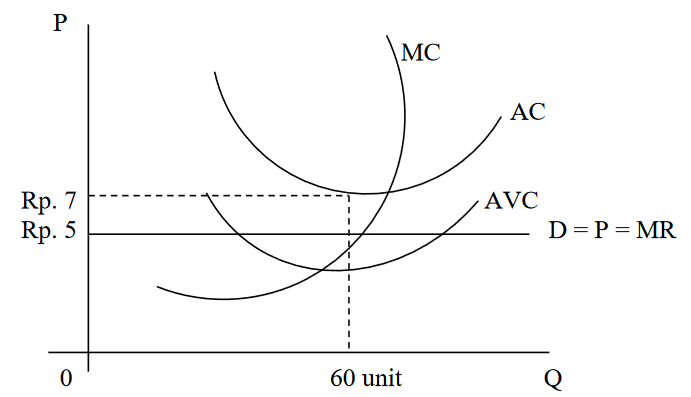 27
Jumlah barang X keseimbangan bagi perusahaan A adalah 60 unit. Karena pada tingkat produksi tersebut harga (P) sama dengan biaya marjinal (MC), yang merupakan persyaratan kondisi keseimbangan bagi perusahaan di pasar persaingan sempurna. Pada tingkat output sebanyak 60 unit, perusahaan menderita rugi. Karena pada tingkat output tersebut harga barang X (P) = Rp. 5 lebih kecil daripada biaya rata -rata (AC) = Rp. 7
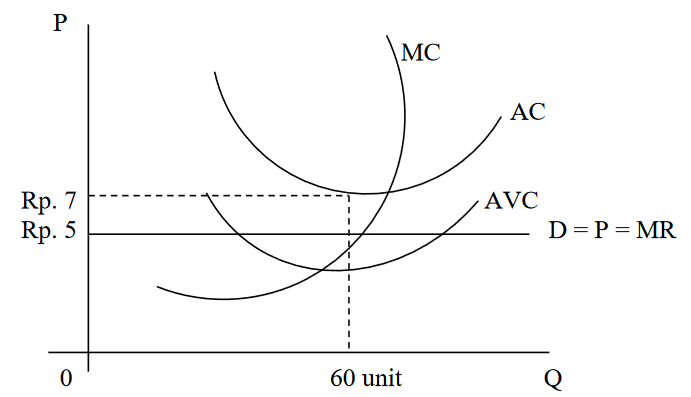 Dalam  jangka  pendek  sebaiknya perusahaan  tidak  perlu  mentup  usahanya,  sebab;  jika  perusahaan tersebut  menutup  usahanya  maka  akan  menderita  rugi  sebesar  biaya  tetap.  Sedangkan  jika  terus  beroperasi,  maka  perusahaan  akan  rugi  lebih  kecil  daripada  biaya  rata - rata.  Sebagian  dari  biaya  tetap dapat ditutup dengan kelebihan harga terhadap biaya variabel.
Laba yang diperoleh perusahaan A dari barang X adalah:
Jadi perusahaan mengalami kerugian sebesar Rp -120
28
29
Thanks!